ВИКТОРИНА
Безопасность и защита человека в чрезвычайных ситуациях
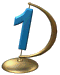 ПРАВИЛА ПОЖАРНОЙ БЕЗОПАСНОСТИ
Какие правила пожарной безопасности нужно соблюдать при устройстве новогодней елки?
Нельзя применять свечи, бенгальские огни, хлопушки. Нельзя делать костюмы из ваты, марли, бумаги, непропитанные огнезащитным составом
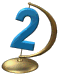 ПРАВИЛА ПОЖАРНОЙ БЕЗОПАСНОСТИ
Находясь дома, вы почувствовали запах горящей проводки. 
Что надо делать в первую очередь?
Обесточить электропроводку в квартире
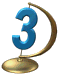 ПРАВИЛА ПОЖАРНОЙ БЕЗОПАСНОСТИ
В доме возник пожар. Можно ли воспользоваться лифтом, покидая дом?
Ни в коем случае нельзя.
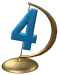 ПРАВИЛА ПОЖАРНОЙ БЕЗОПАСНОСТИ
Чем не рекомендуется тушить горящий бензин, керосин, другие горючие жидкости?
Водой
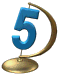 ПРАВИЛА ПОЖАРНОЙ БЕЗОПАСНОСТИ
Можно ли открывать окна и двери в доме или квартире во время пожара?
Нельзя, т.к. через открытые оконные и дверные проемы в помещение будет поступать кислород, что способствует усилению горения
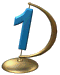 ПРАВИЛА ПОВЕДЕНИЯ В ЧРЕЗВЫЧАЙНЫХ СИТУАЦИЯХ
Назовите ваши действия, если Вы оказались в заложниках?
Главное не конфликтовать, постараться установить нормальные отношения, ограничить свои движения, на всякое действие спрашивать разрешение, попытаться запомнить максимум информации о захватчиках, использовать любую возможность для спасения, но только в том случае, если есть  уверенность  в успехе
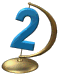 ПРАВИЛА ПОВЕДЕНИЯ В ЧРЕЗВЫЧАЙНЫХ СИТУАЦИЯХ
Что делать если вы обнаружили подозрительный предмет?
Заметив взрывоопасный предмет, а также подозрительные предметы, не подходите близко к ним, позовите людей и попросите немедленно сообщить о находке в милицию
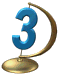 ПРАВИЛА ПОВЕДЕНИЯ В ЧРЕЗВЫЧАЙНЫХ СИТУАЦИЯХ
Во время урагана, бури, смерча вы оказались на улице….Ваши действия?
Находиться в удалении от зданий; найти естественное укрытие, лечь на землю и прижаться, закрыть голову руками; ждать снижения порыва ветра и быстро перейти в более надежное укрытие
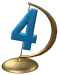 ПРАВИЛА ПОВЕДЕНИЯ В ЧРЕЗВЫЧАЙНЫХ СИТУАЦИЯХ
Какой основной сигнал оповещения Гражданской обороны Вы знаете?
Основной сигнал оповещения Гражданской обороны «Внимание всем!»
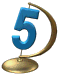 ПРАВИЛА ПОВЕДЕНИЯ В ЧРЕЗВЫЧАЙНЫХ СИТУАЦИЯХ
Организованный вывод       (вывоз) населения из зоны ЧС называется:
Эвакуация
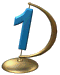 ПРАВИЛА БЕЗОПАСНОГО ПОВЕДЕНИЯ В БЫТУ
Вы разбили в комнате градусник. Что сделать, чтобы ртуть не причинила вреда вашему здоровью?
Открою окна и двери, чтобы проветрить помещение. С помощью резиновой груши соберу ртутные шарики в банку с водой, закрою плотной крышкой. Обработаю поверхность 5% раствором марганцовки. Ртуть сдам в штаб Гражданской обороны/.
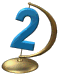 ПРАВИЛА БЕЗОПАСНОГО ПОВЕДЕНИЯ В БЫТУ
Как избежать отравлений препаратами бытовой химии?
Никогда не пользоваться незнакомыми препаратами бытовой химии;
не пить жидкости из незнакомых бутылок и банок, особенно если они стоят на полу или в «укромном месте»; не пользоваться спичками рядом с банками или бутылками с резким запахом, не распылять содержимое аэрозольных баллончиков вблизи открытого огня, хранить химические вещества в закрывающихся шкафчиках
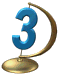 ПРАВИЛА БЕЗОПАСНОГО ПОВЕДЕНИЯ В БЫТУ
Если в квартире произошла утечка газа, можно ли включать свет?
Нельзя. При включении или выключении выключателя или штепсельной розетки может возникнуть искрение между контактами и произойти взрыв газа
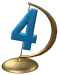 ПРАВИЛА БЕЗОПАСНОГО ПОВЕДЕНИЯ В БЫТУ
Каковы ваши действия при загорании телевизора?
Сообщить в пожарную охрану. Выключить из розетки и тушить подручными средствами /порошковый или углекислотный огнетушитель, кошма или плотное шерстяное одеяло, песок, земля из цветочного горшка
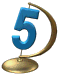 ПРАВИЛА БЕЗОПАСНОГО ПОВЕДЕНИЯ В БЫТУ
Какие правила безопасности нужно соблюдать при работе режущими инструментами?
Режущие поверхности и острые кромки инструментов должны быть направлены в сторону, противоположную телу. 
Пальцы рук, удерживающие обрабатываемый предмет, держите на достаточном удалении от режущих кромок.
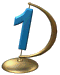 ПРАВИЛА ПОВЕДЕНИЯ В УСЛОВИЯХ 
 АВТОНОМНОГО ВЫЖИВАНИЯ
Что делать если, вы заблудились в лесу?
Остановиться, осмотреться вокруг, прислушаться к звукам (выходить необходимо на шум, звуки); определить, сколько времени ты двигался, вспомнить свой путь; искать тропу, дорогу, речей, реку - они выведут к жилью; при выходе к реке, ручью двигаться вниз по течению
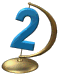 ПРАВИЛА ПОВЕДЕНИЯ В УСЛОВИЯХ 
 АВТОНОМНОГО ВЫЖИВАНИЯ
Что нужно сделать, чтобы выжить в условиях автономного существования?
Ловить рыбу, собирать грибы, знать съедобные дикорастущие растения
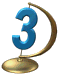 ПРАВИЛА ПОВЕДЕНИЯ В УСЛОВИЯХ 
 АВТОНОМНОГО ВЫЖИВАНИЯ
Самый главный выход из любой ситуации?
Не поддаваться панике
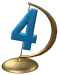 ПРАВИЛА ПОВЕДЕНИЯ В УСЛОВИЯХ 
 АВТОНОМНОГО ВЫЖИВАНИЯ
Из каких источников можно пить воду сырой, не опасаясь отравлений?
Лесных, горных рек, ручьев
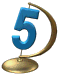 ПРАВИЛА ПОВЕДЕНИЯ В УСЛОВИЯХ 
 АВТОНОМНОГО ВЫЖИВАНИЯ
Что служит косвенным признаком съедобности растения?
Плоды, поклеванные птицами, грызунами; птичий помет на ветках, стволах деревьев
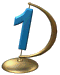 ПОВЕДЕНИЕ НА ВОДОЕМАХ
Как оказать помощь провалившемуся под лед человеку?
Вызвать «скорую помощь» и спасателей; протянуть пострадавшему длинный шест, веревку, лыжную палку или длинный шарф
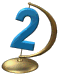 ПОВЕДЕНИЕ НА ВОДОЕМАХ
Основные правила безопасного поведения на воде.
Не нырять в незнакомых местах; не заплывать за буйки; не выплывать на судовой ход и не приближаться к судам; не хватать друг друга за руки и ноги во время игр в воде; не плавать на надувных матрасах и камерах(если плохо плаваешь); не умеющим плавать купаться только в специально оборудованных местах глубиной не более 1,2 м.
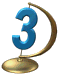 ПОВЕДЕНИЕ НА ВОДОЕМАХ
Какие меры безопасности нужно соблюдать при нахождении на льду?
Нельзя выходить на тонкий лед в начале зимы и весны; если лед начал трескаться, нужно осторожно лечь и ползти по своим следам обратно; при движении группой следовать друг за другом на расстоянии
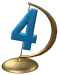 ПОВЕДЕНИЕ НА ВОДОЕМАХ
При судороге ноги нужно:
Задержать дыхание и ущипнуть сведенную мышцу несколько раз; расслабить сведенную конечность; плыть к берегу на спине
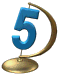 ПОВЕДЕНИЕ НА ВОДОЕМАХ
В каких водоемах можно купаться?
Купаться можно только в разрешенных местах, где есть табличка: «Купаться разрешено!»
Запомните!
Ваша безопасность в ваших руках!
Спасибо за внимание!